ЗОЛОТЫХ СВЕТЛАНА ИВАНОВНА,
	учитель изобразительного искусства высшей категории
	МОУ «Начальная школа – детский сад компенсирующего вида» № 1 
	г.Воркута
	Мой сайт: http://www-svetlana.ucoz.ru
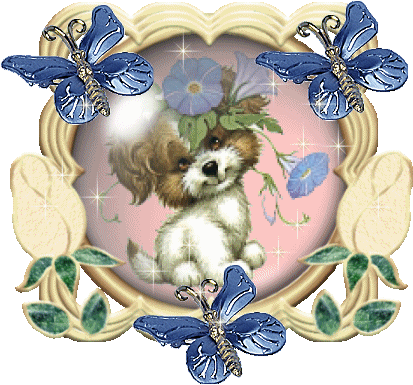 УРОК ПО ИЗОБРАЗИТЕЛЬНОМУ ИСКУССТВУ«БАБОЧКИ НА   ЛУГУ»
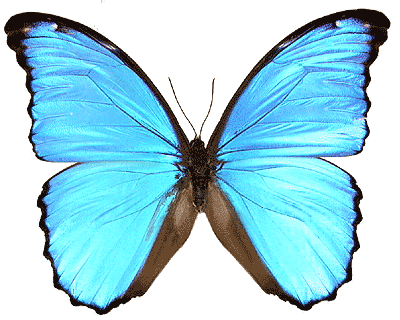 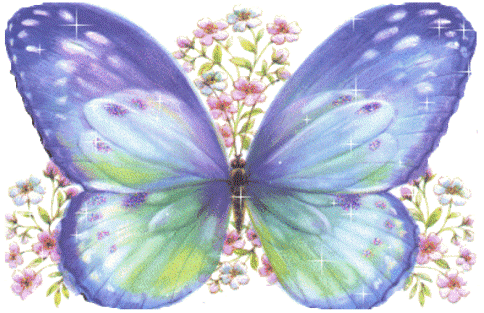 4 класс
«РВАНАЯ   МОЗАИКА»
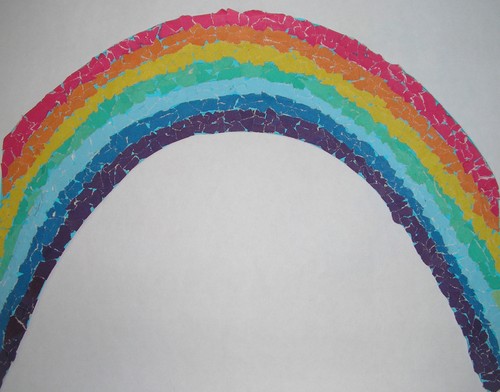 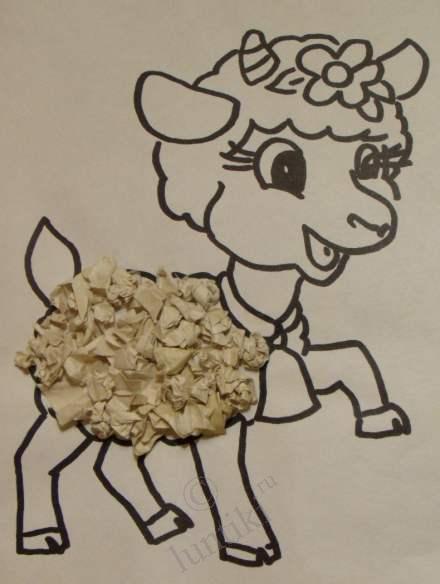 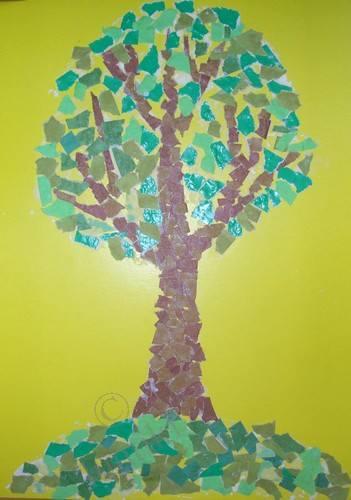 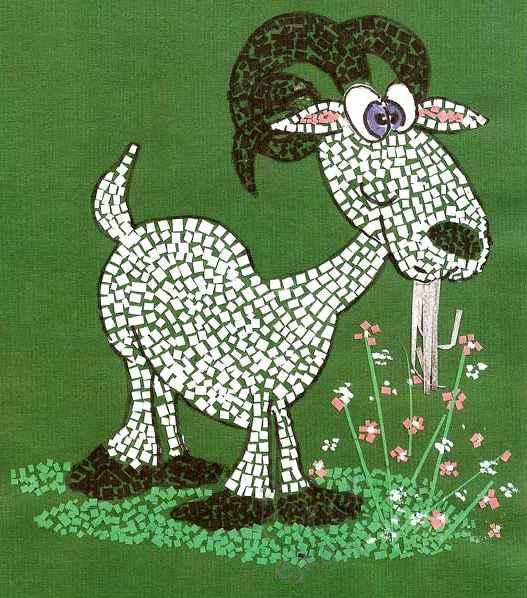 АДМИРАЛ
КРАПИВНИЦА
КРЕПКОГОЛОВКА
СТРОЕНИЕ   БАБОЧКИ
ПЛАН   выполнения    работы
Лист картона белого цвета сложи пополам.
Обведи шаблон, приложив его к линии сгиба листа. 
Вырежи контур бабочки.
Подбери узор для украшения крыльев.
Нарви кусочки цветной бумаги нужной формы и нужного цвета.
Проверь сочетание цветов, разложив все детали узора.
Приклей все детали
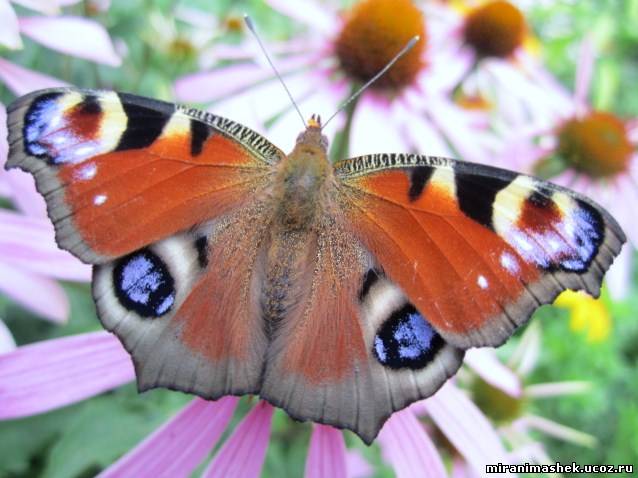 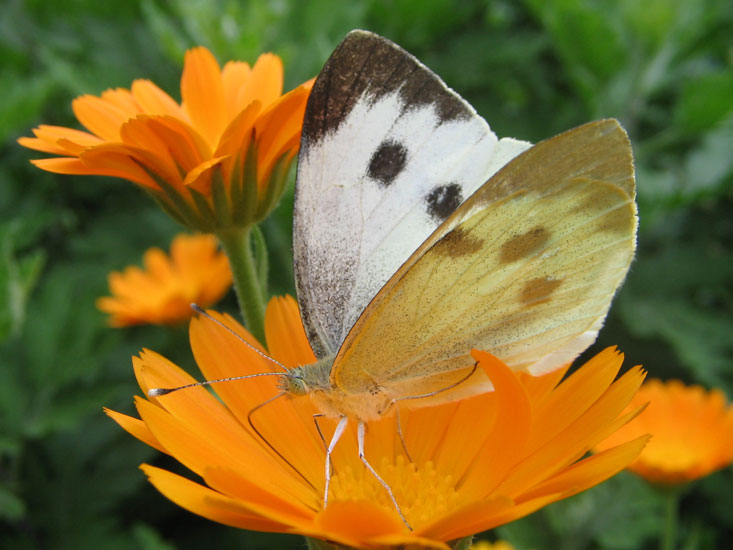 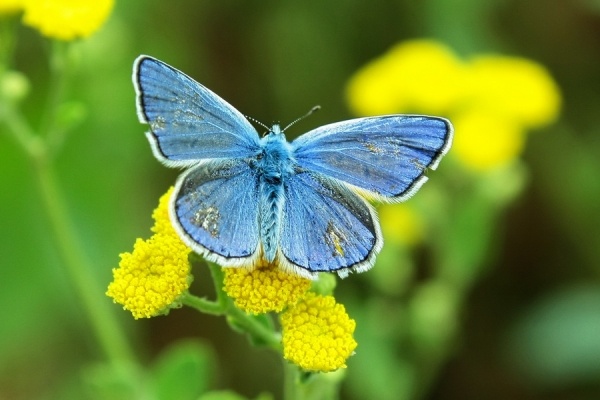 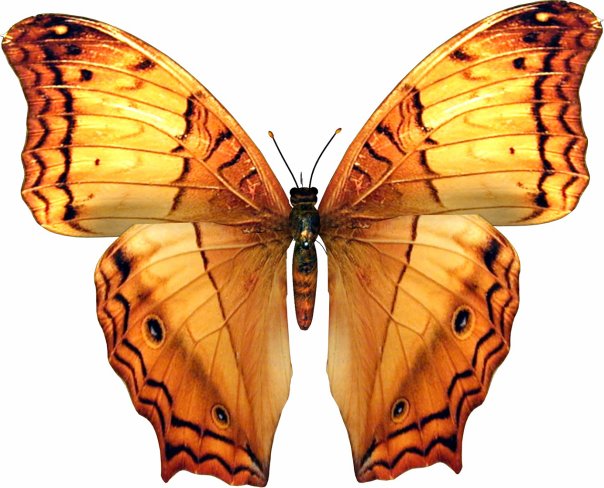 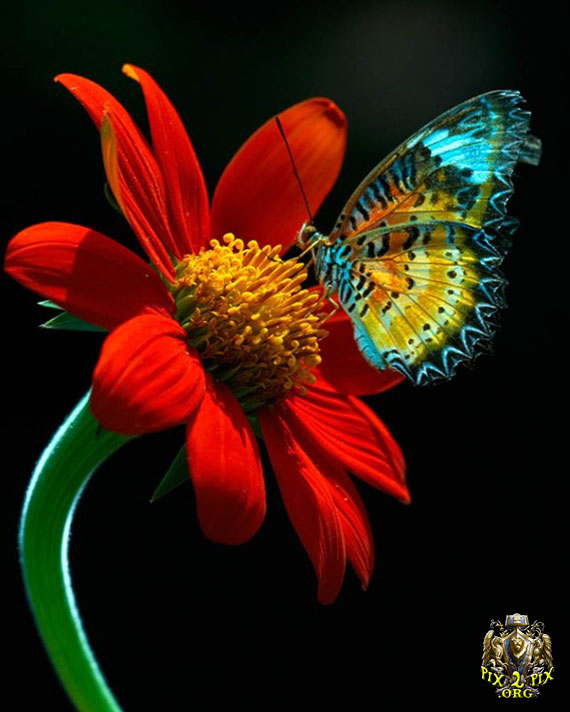 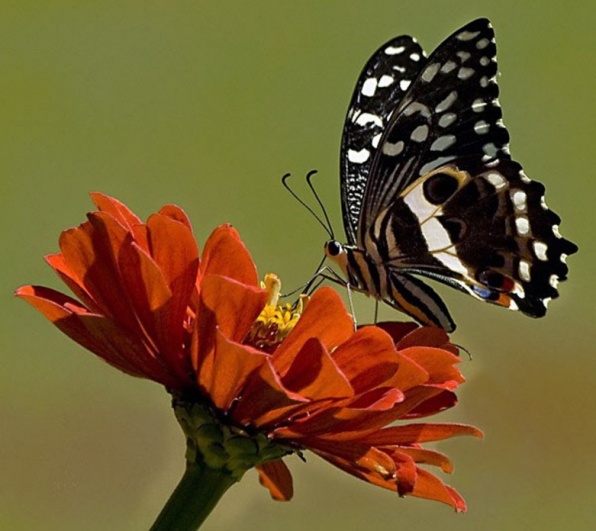 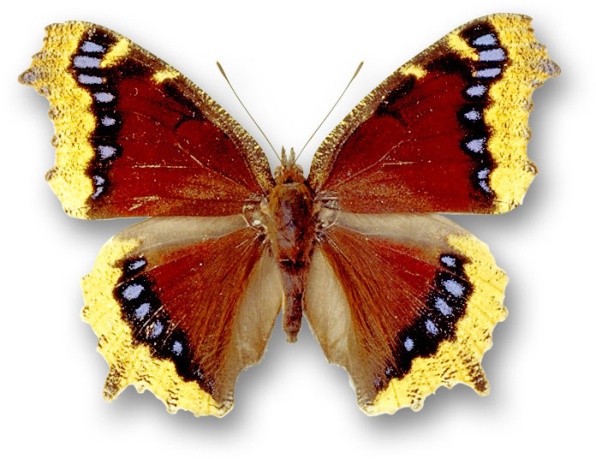 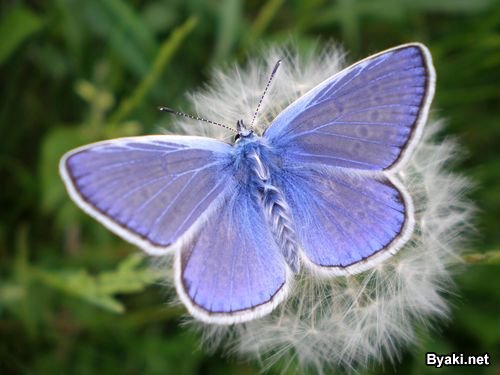 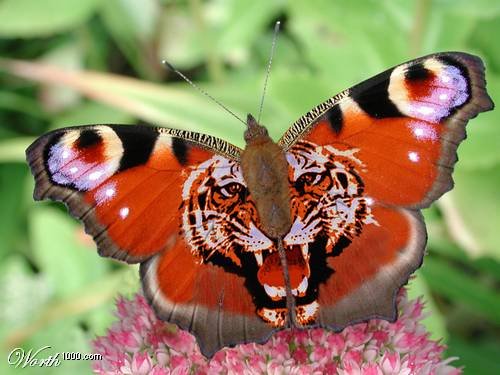 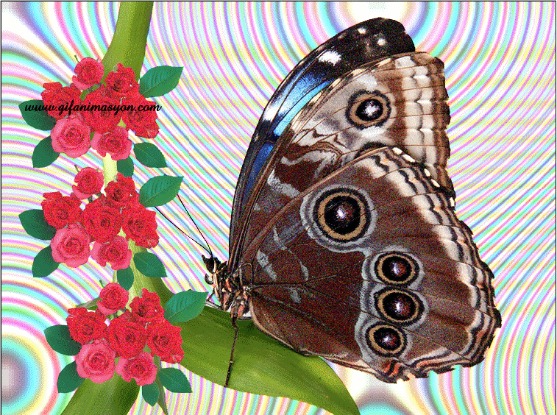 ЗРИТЕЛЬНАЯ ОПОРА «ГЕОМЕТРИЧЕСКИЕ ФИГУРЫ»
ФИЗКУЛЬТМИНУТКА
Утром бабочка проснулась,
Улыбнулась, потянулась.
Раз - осой она умылась, 
Два - изящно покружилась,
Три - нагнулась и присела,
На четыре - улетела.
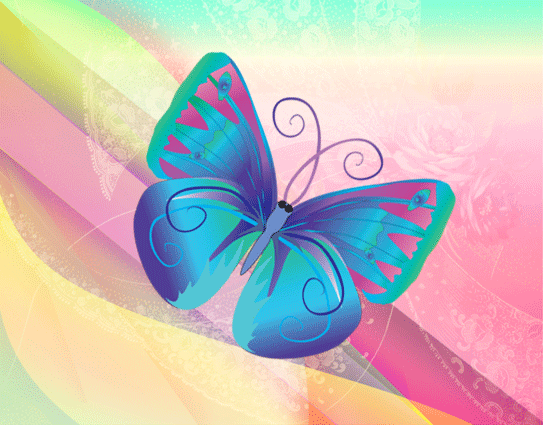 ДО НОВЫХ ВСТРЕЧ!
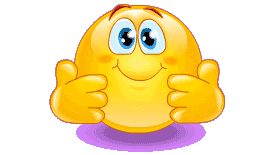